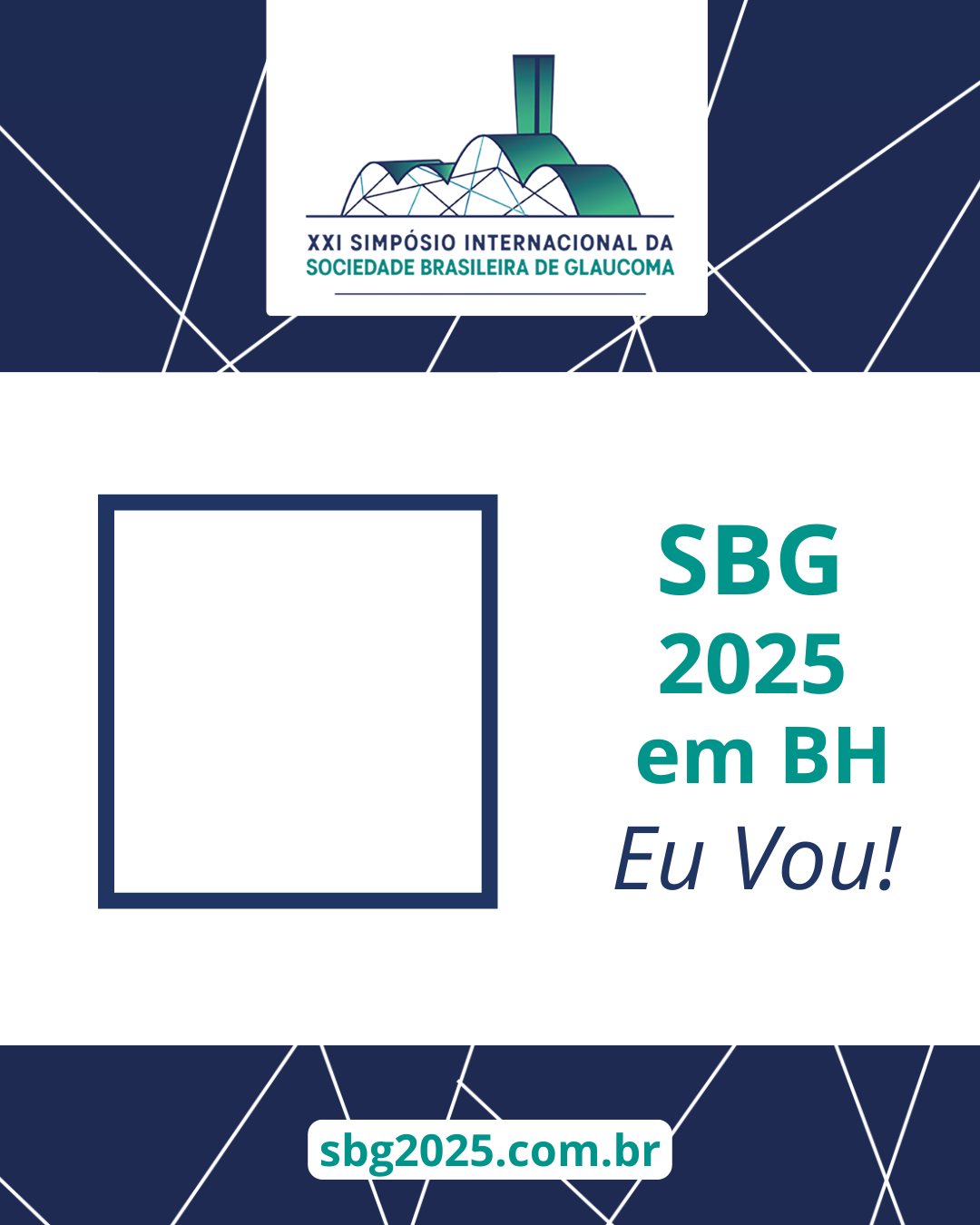 Nome Completo